PRALL’S ISLAND COLONIAL WATERBIRD 
NESTING HABITAT RESTORATION
City of New York Parks & Recreation
Natural Resources Group (NRG)
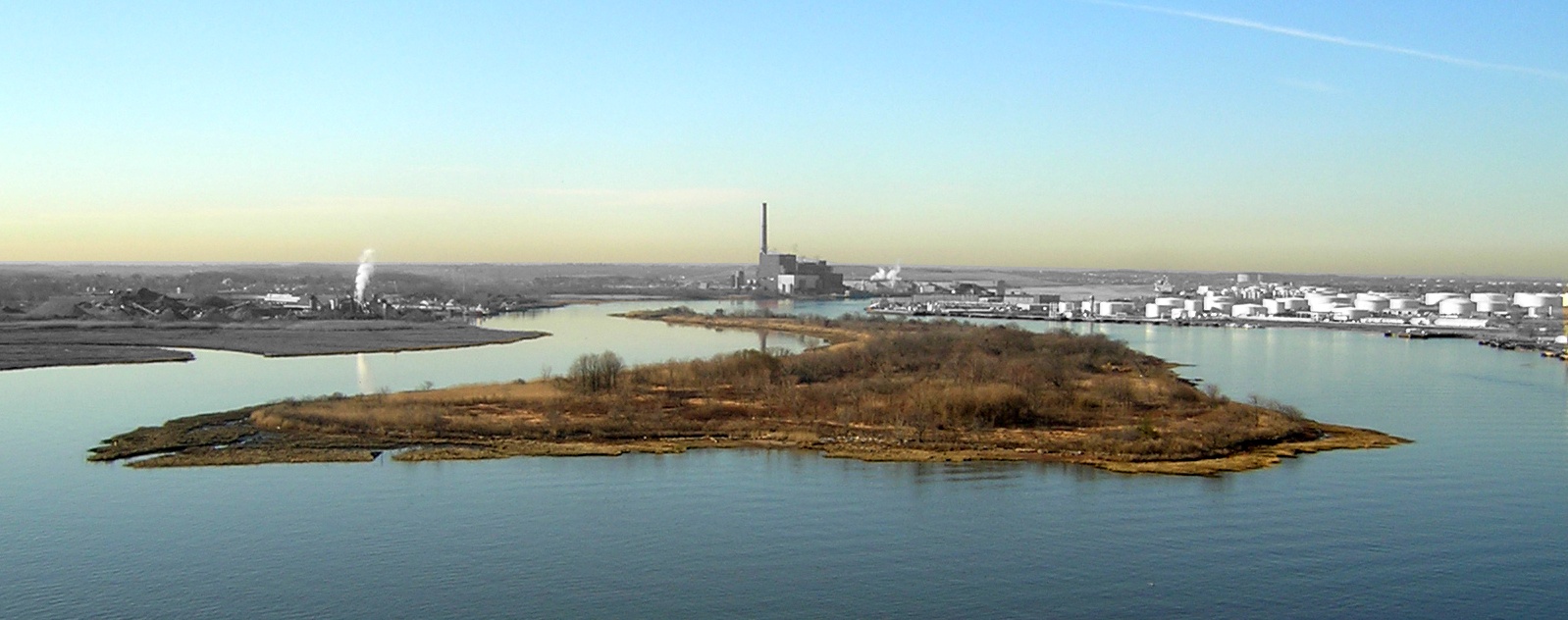 Alexander Summers
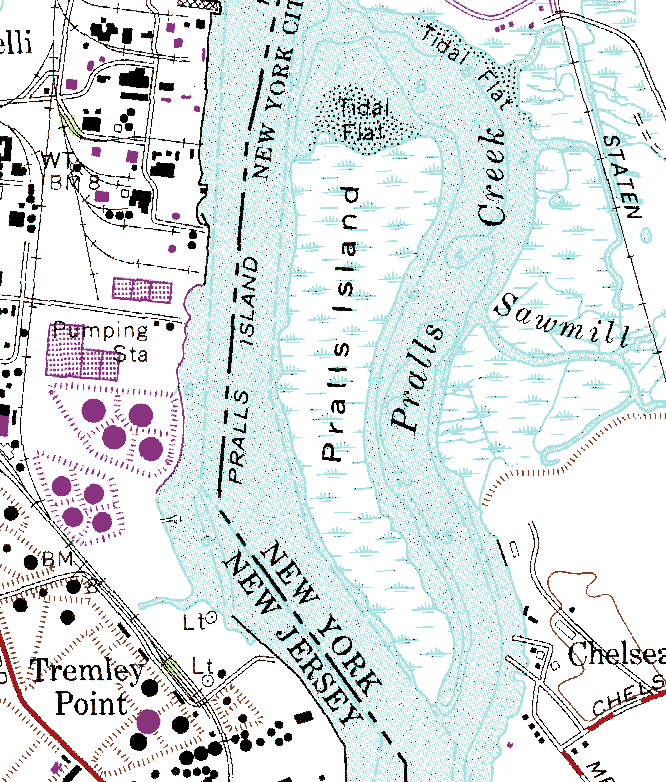 LOCATION OF PRALL’S ISLAND

Location: In the Arthur Kill,
west of Prall’s Creek;

One mile south of the Goethals Bridge;

Borough of 
Staten Island
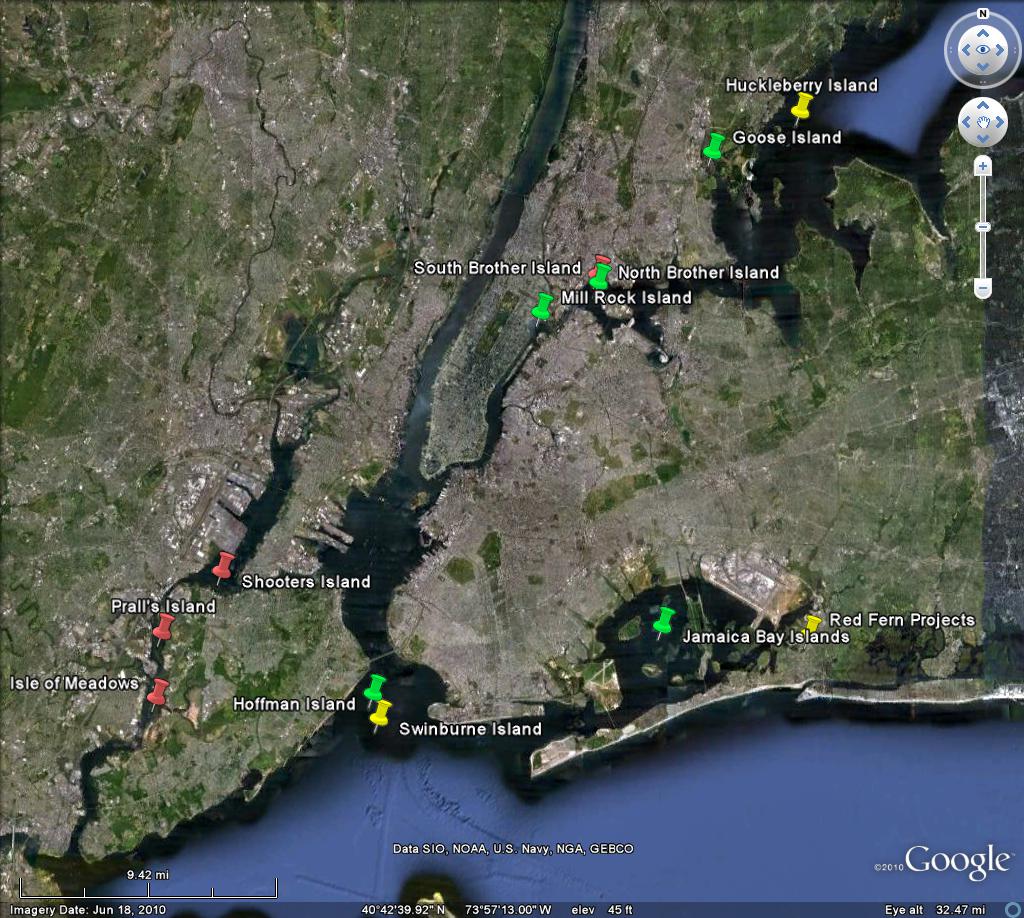 NYC Metro Area Nesting Habitats
PURPOSE  To allow colonial wading bird populations to recover from a decline in breeding success by increasing nesting habitat at Prall’s Island.
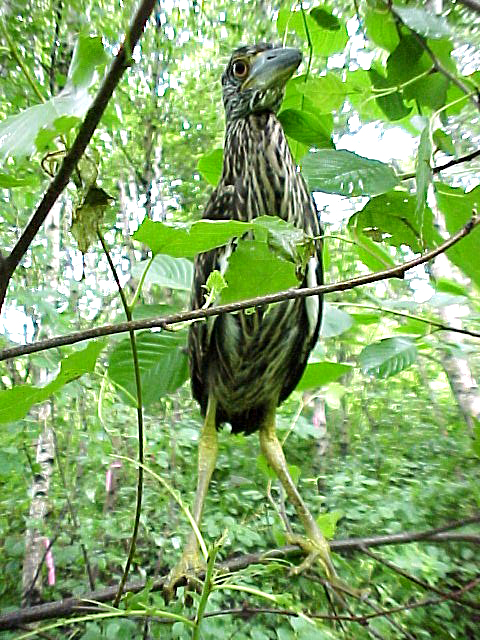 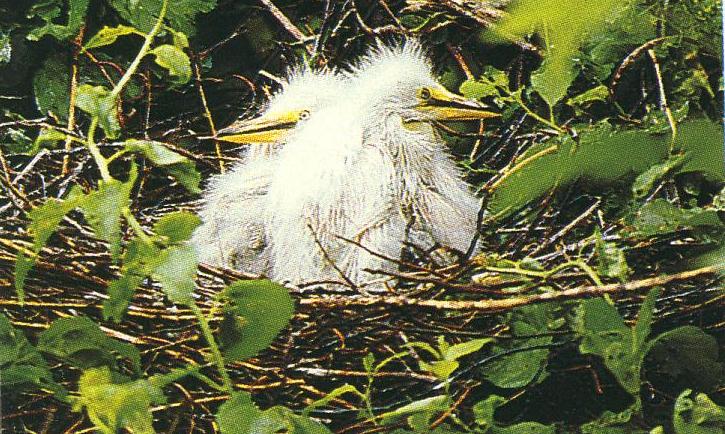 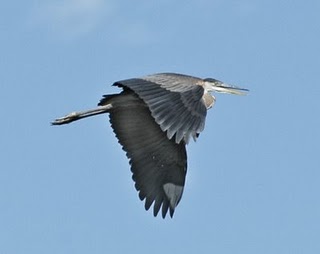 Great Egret chicks
Great Blue Heron
Juvenile 
Black-crowned Night Heron
QUESTIONS
What is the cause of decline in Heron colonies or why are some colonies abandoned?
Predators?
Pollution?
Habitat?
Human interference?
Exotic Invasives?
Food Supply?
Natural Movement?
Disasters? (oil spills, ALB, etc…)

What dynamics are required for habitat selection?

What attributes help sustain a healthy colony?

What attributes contribute to the demise of a colony?
BRIEF HISTORY
Low and High Saltmarsh (Spartina alterniflora, Spartina patens)

Breeding Herons peak in 1989 

Stable population through a decade, declined rapidly in mid-1990’s, 
	 late1980’s:  800 adult pairs
1996:  200 adult pairs
2000:  ~24 nests found on North end of island, 3 nests found mid island
2005:  Colony ceases to exist 

2007 Harbor Herons Project Nesting Survey, no wading bird nesting activity reported in the Arthur Kill/ Kill van Kull Areas (NYC Audubon Society 2007)
DATA COLLECTION
2000/01 and 2010 GPS Surveys
TREE SPECIES: caliper/ height/ spread/ architecture(dense twiggy vs. loose not dense)/health/ pests
NESTS: species/ quantity/caliper/ height in tree/ distance to 			center/ location (crotch, inner branch, outer branch)/nest 		materials
VEGETATION COMMUNITIES (entitation): 
		dominant species/ formation/topography/soil condition/historical 	indicators/ exotic/native/non-native/stability index 
TERRAIN MAPPING: mudflats/debris/low marsh/high 		     	marsh/uplands/tides *2001
SOILS: USDA NRCS survey *2002
		21 soil pits (4ft. Depth) profiled and classified
GPS BACKPACK UNIT
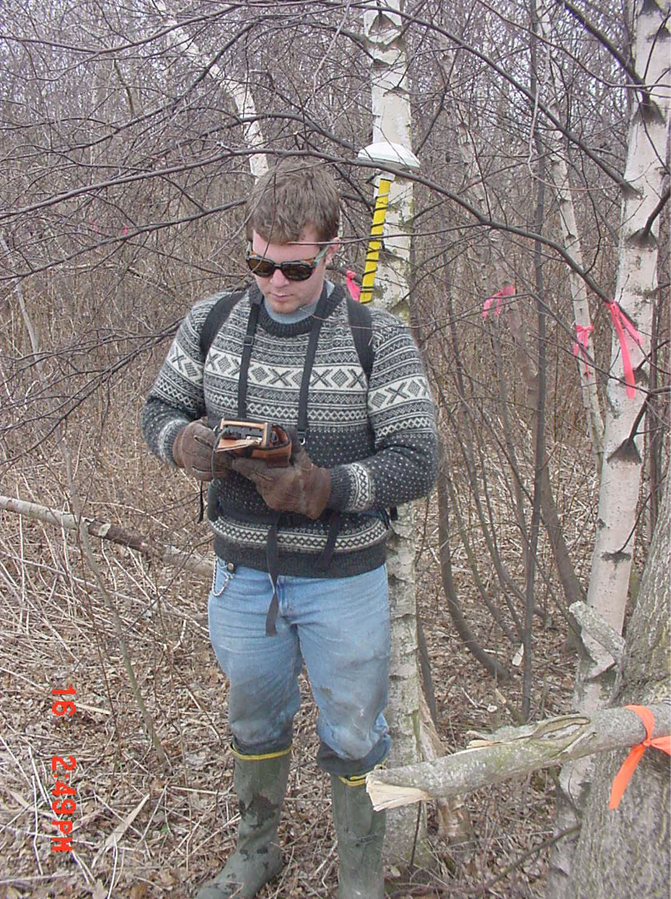 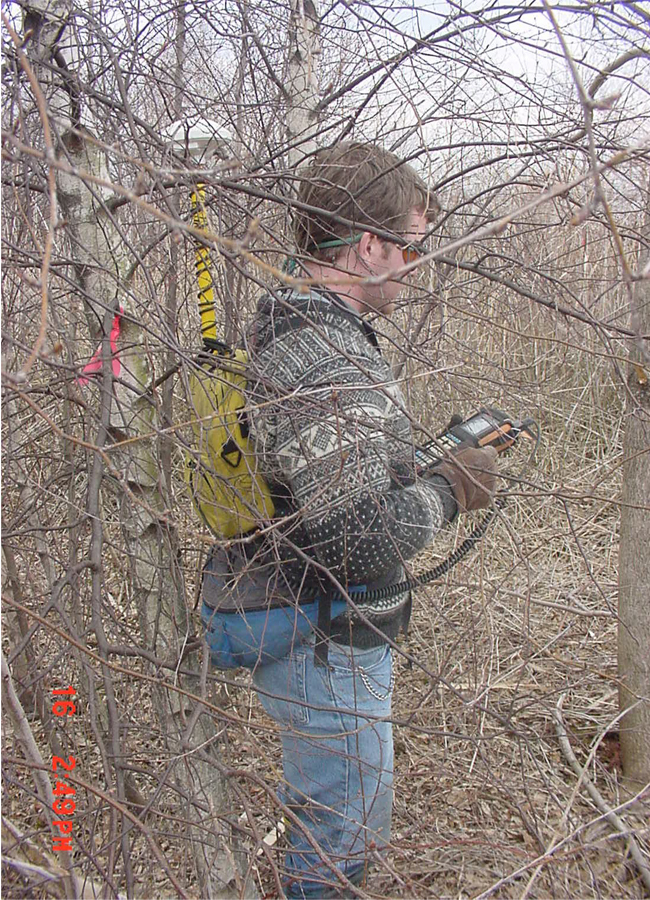 HERON NESTING HABITAT DYNAMICS
TREES
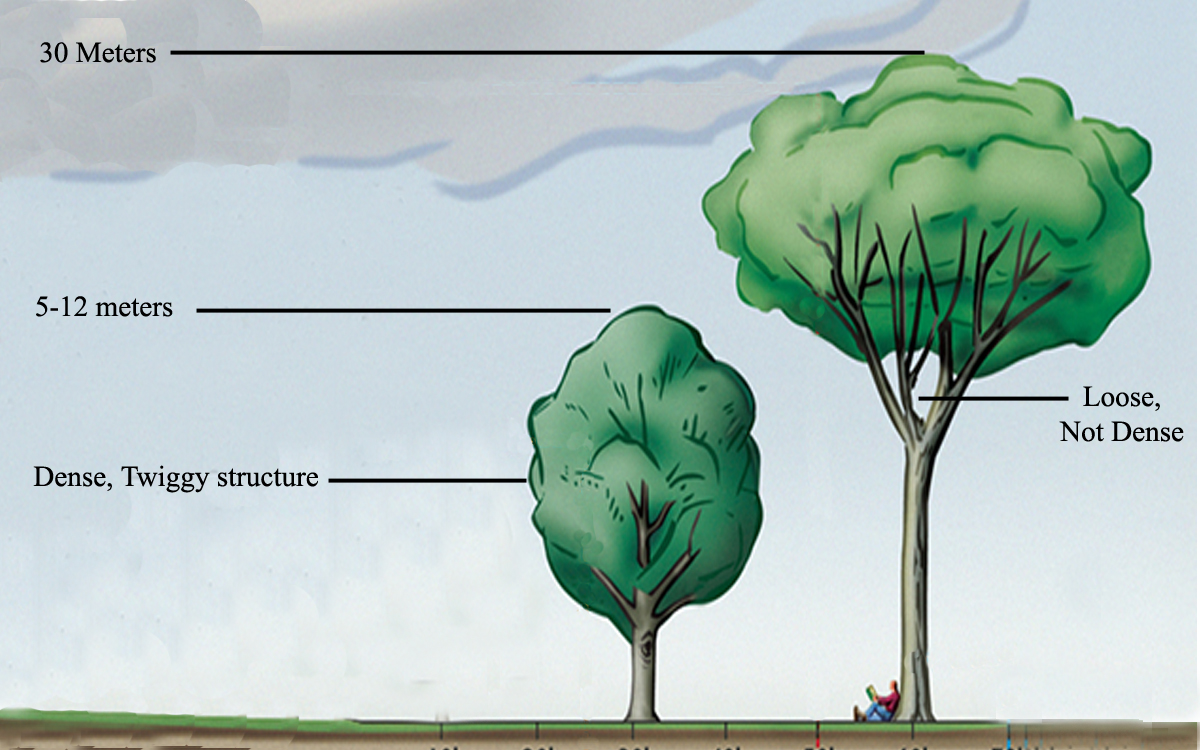 NESTS
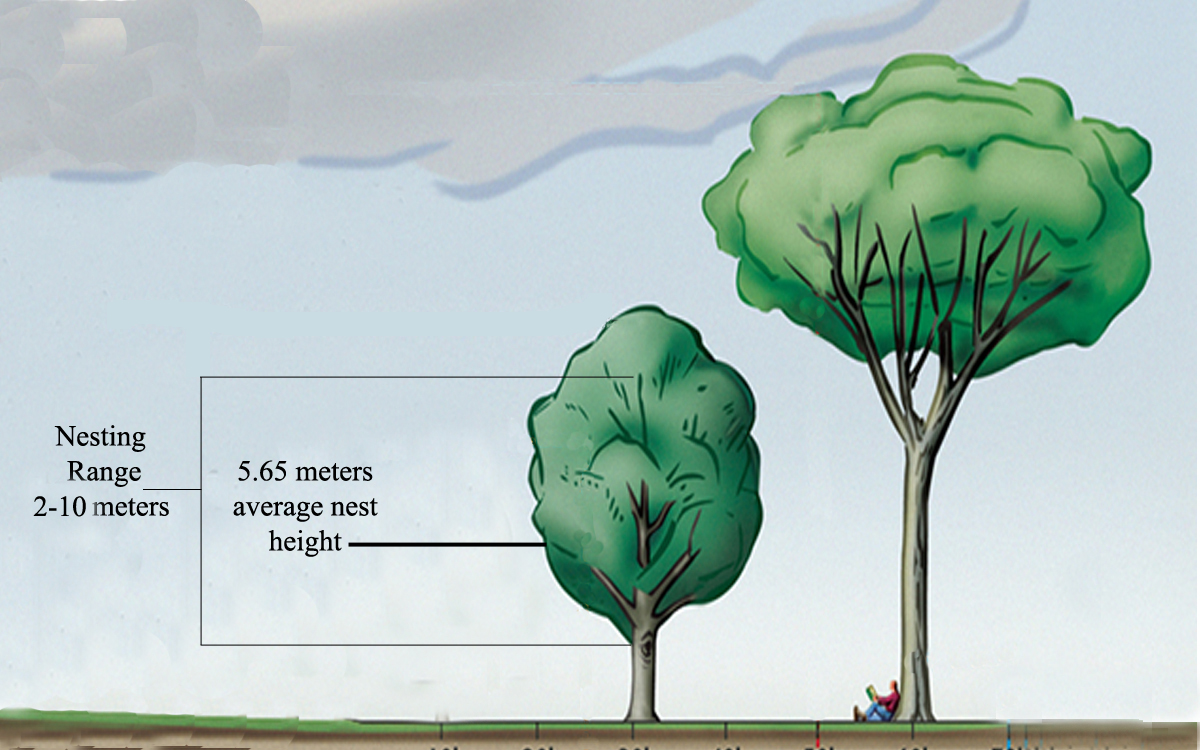 STRUCTURE
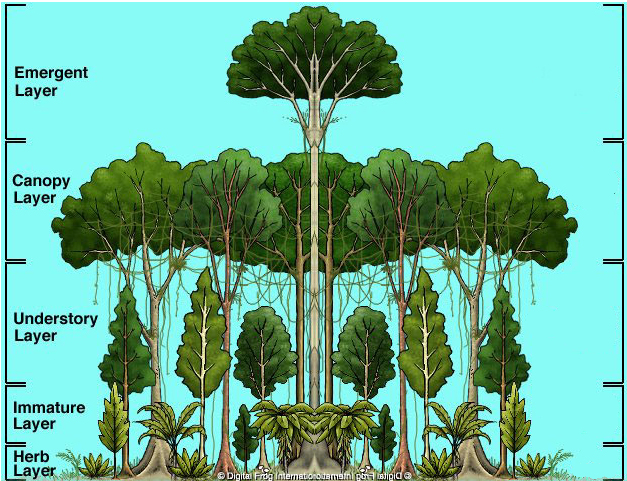 STRUCTURE
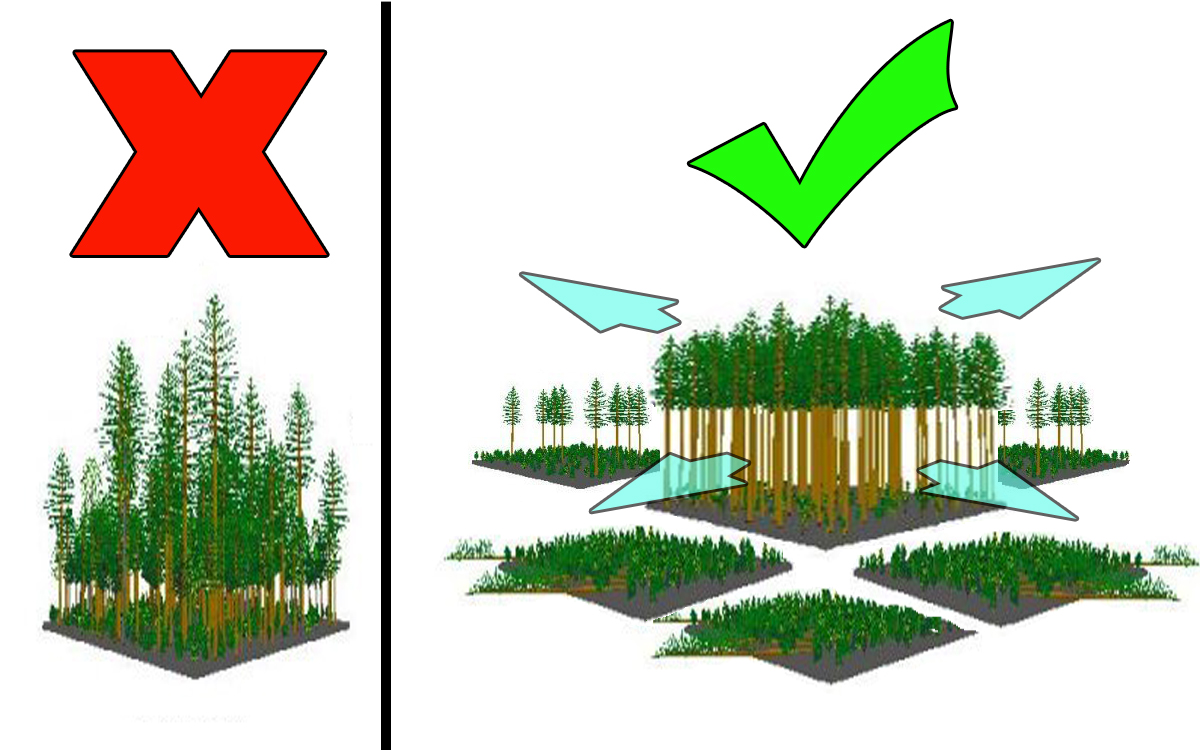 THE VARIATION
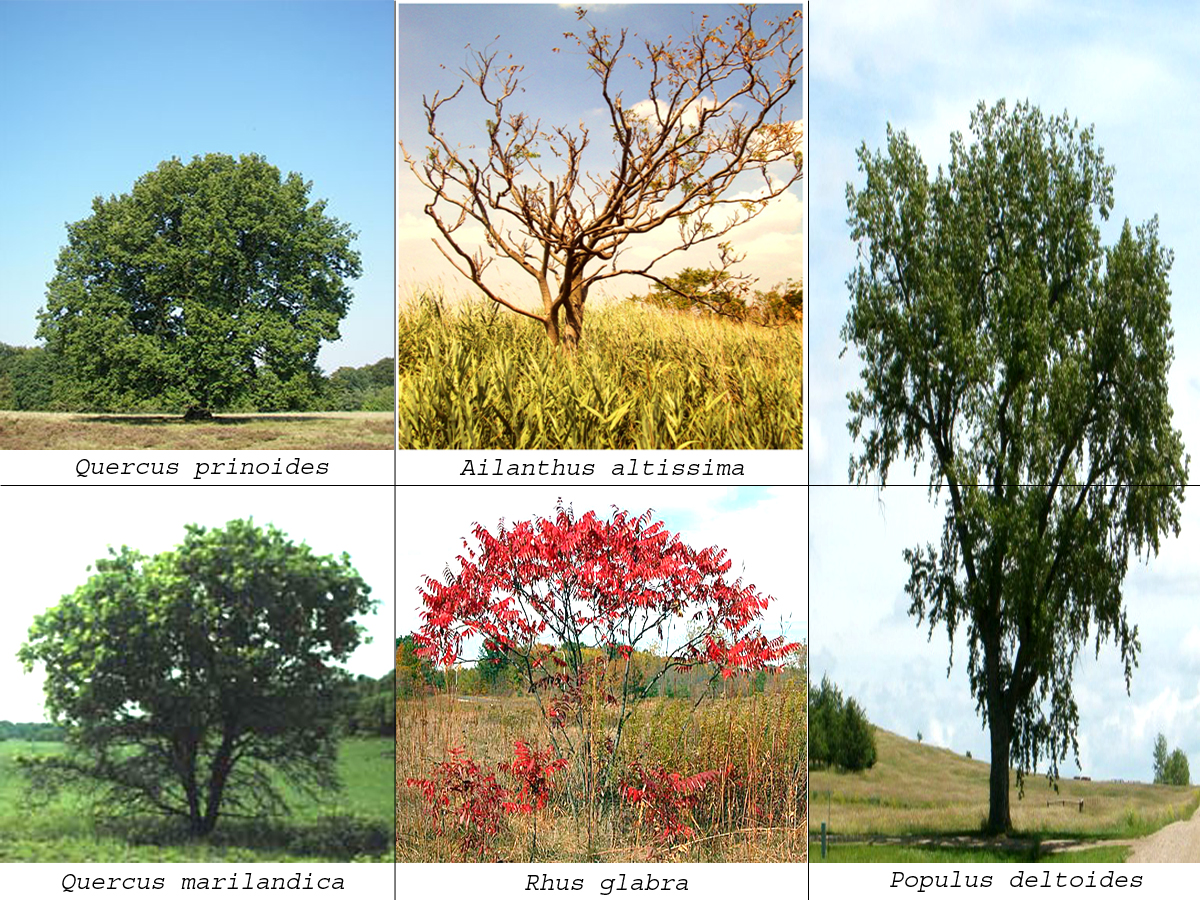 2001 TREES on PRALL’S ISLAND
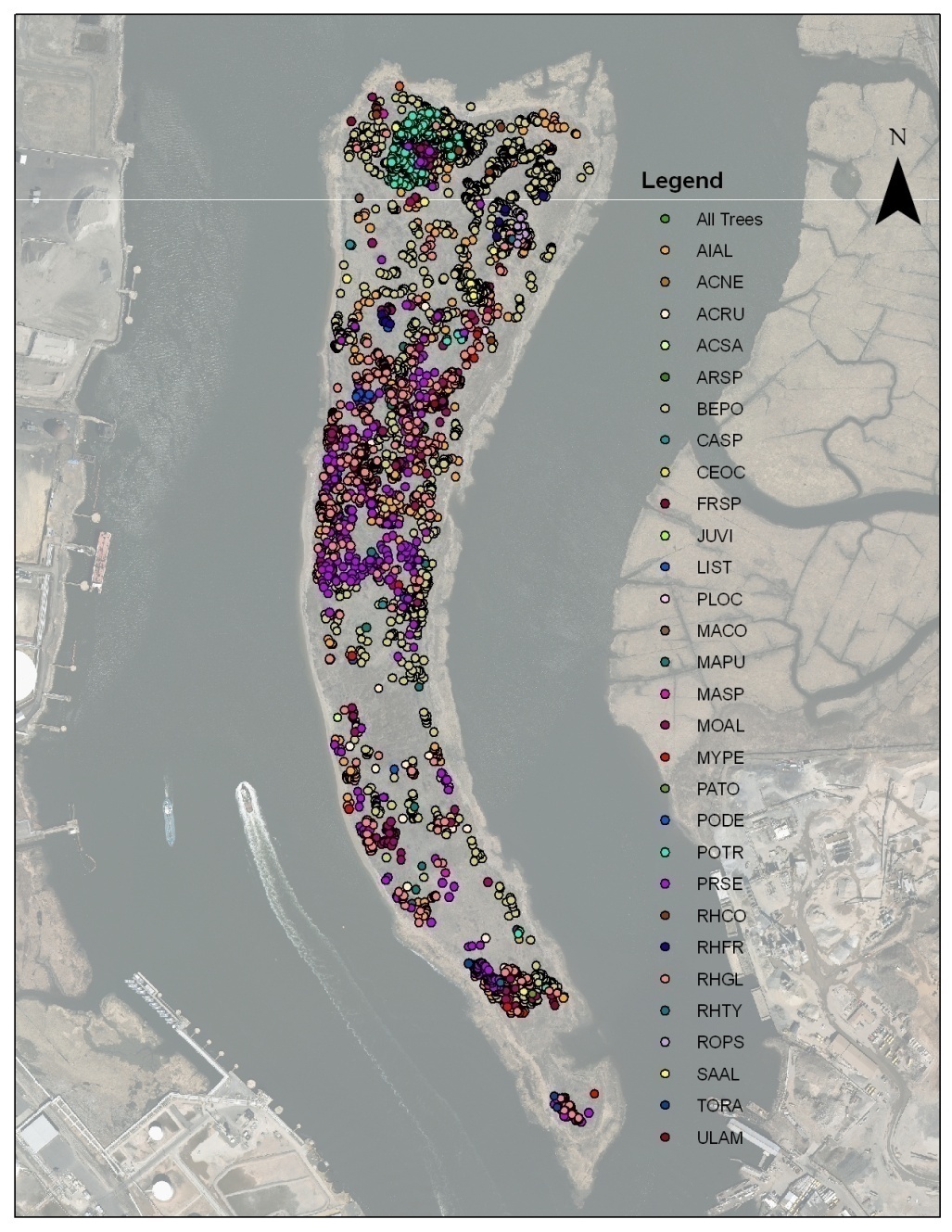 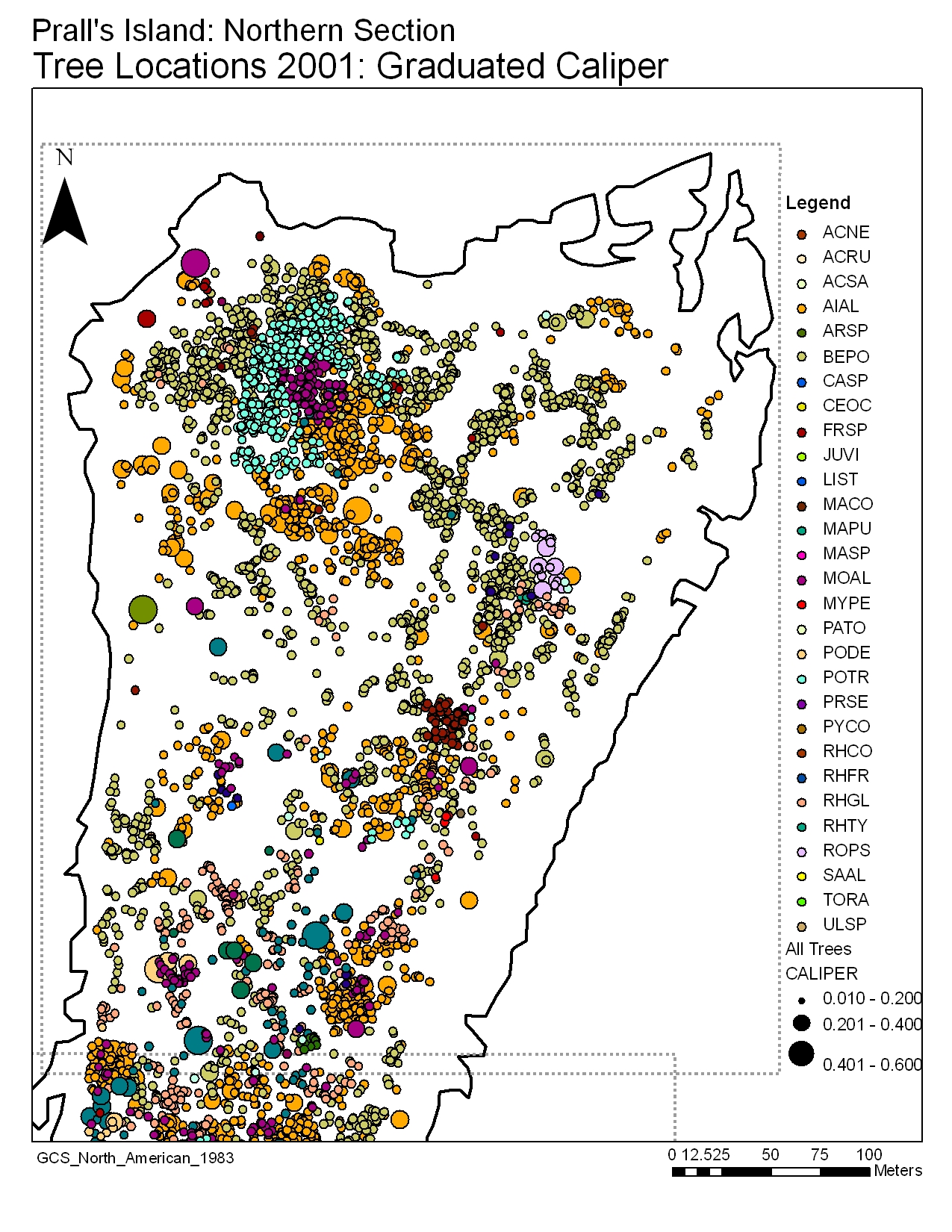 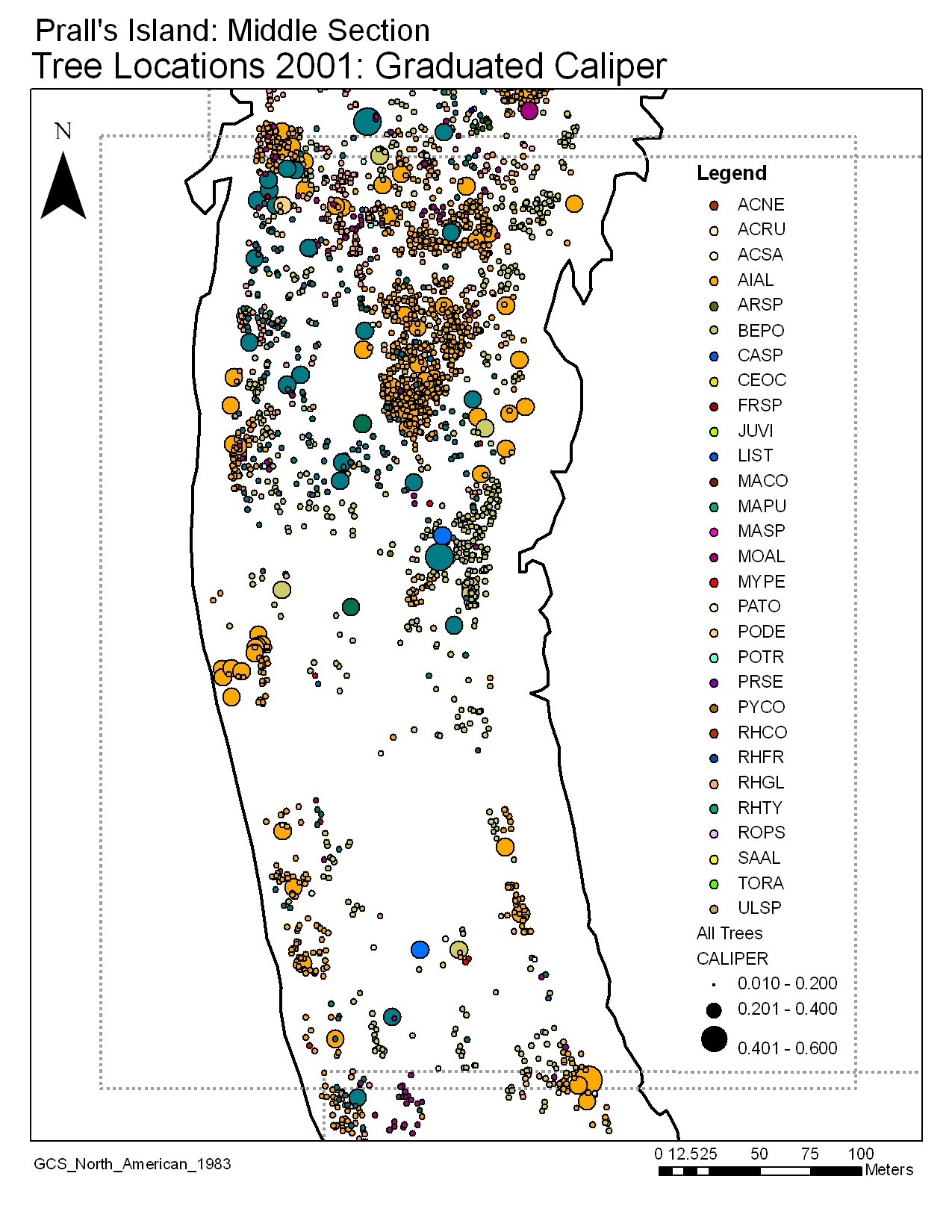 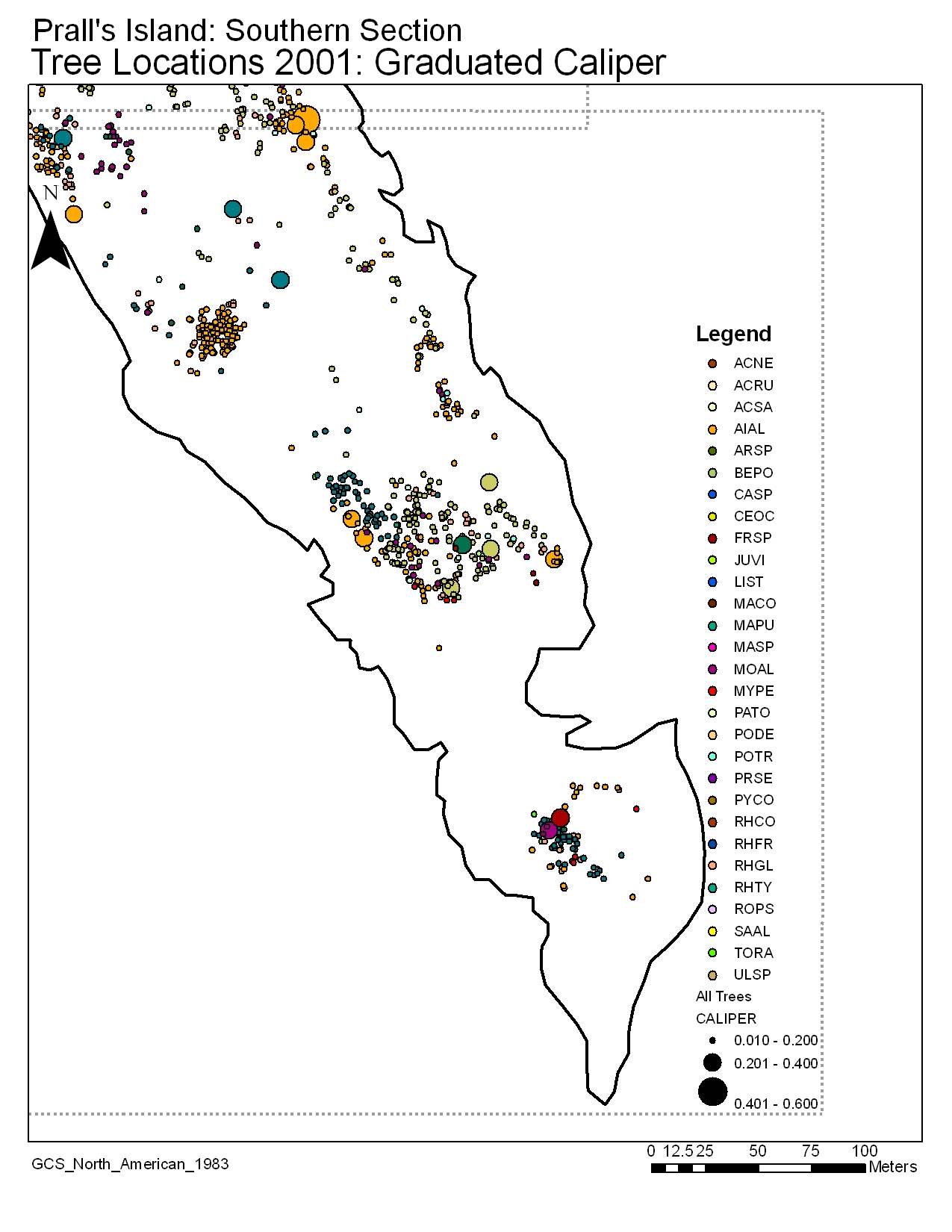 2000 Nest Data
2001 Nest Data
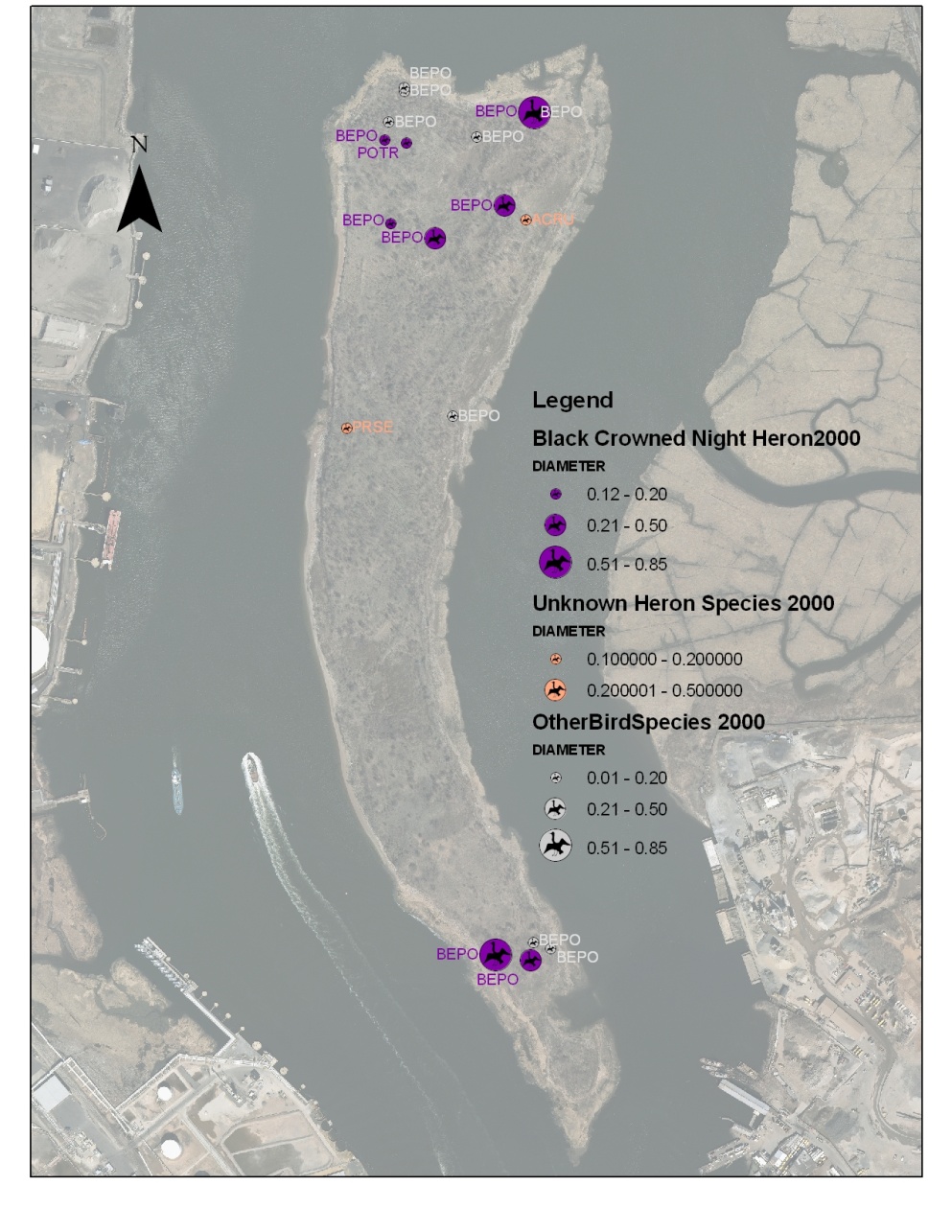 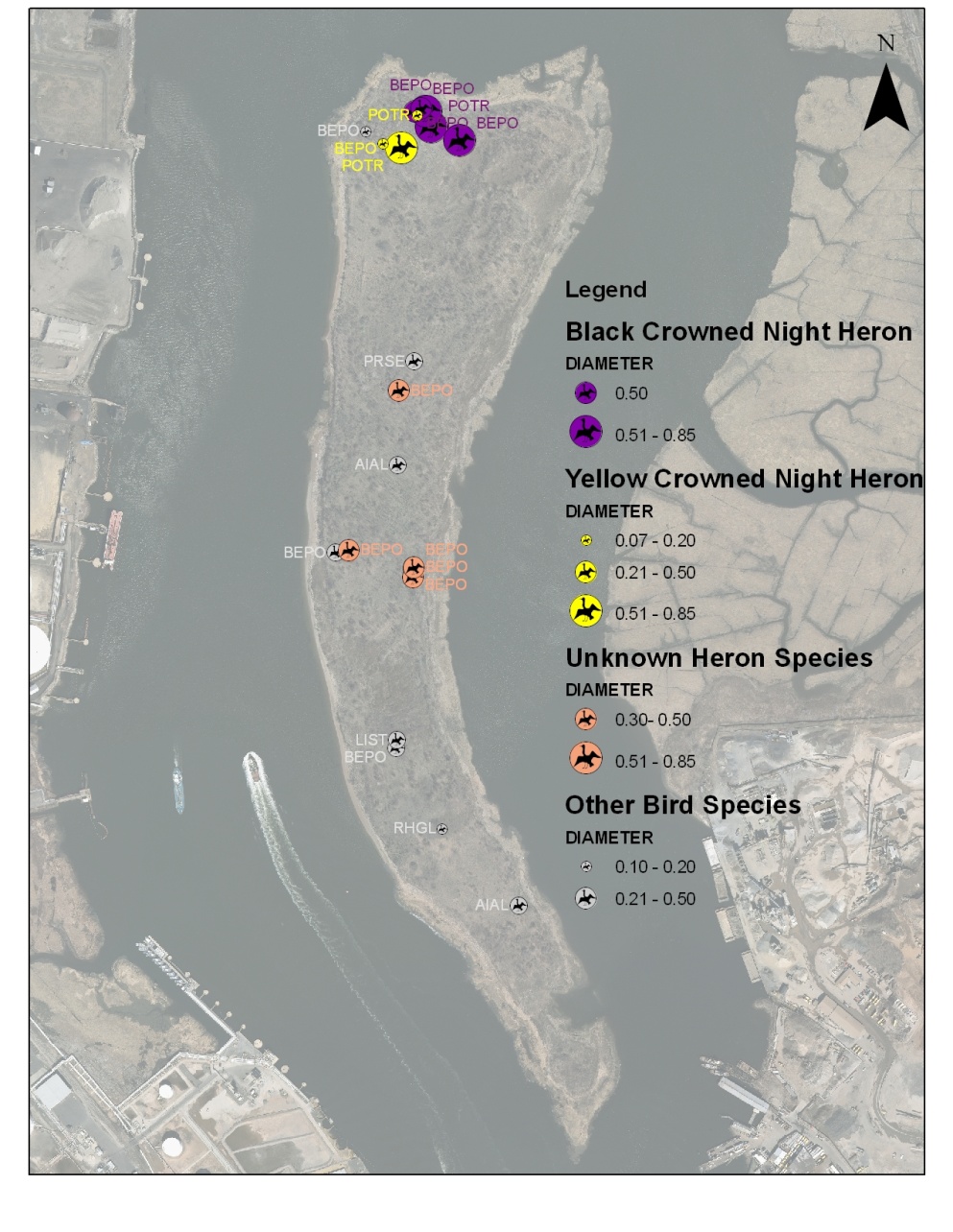 GPS Nest Counts

BCNH: 13 

Unknown Heron: 7 

YCNH: 3
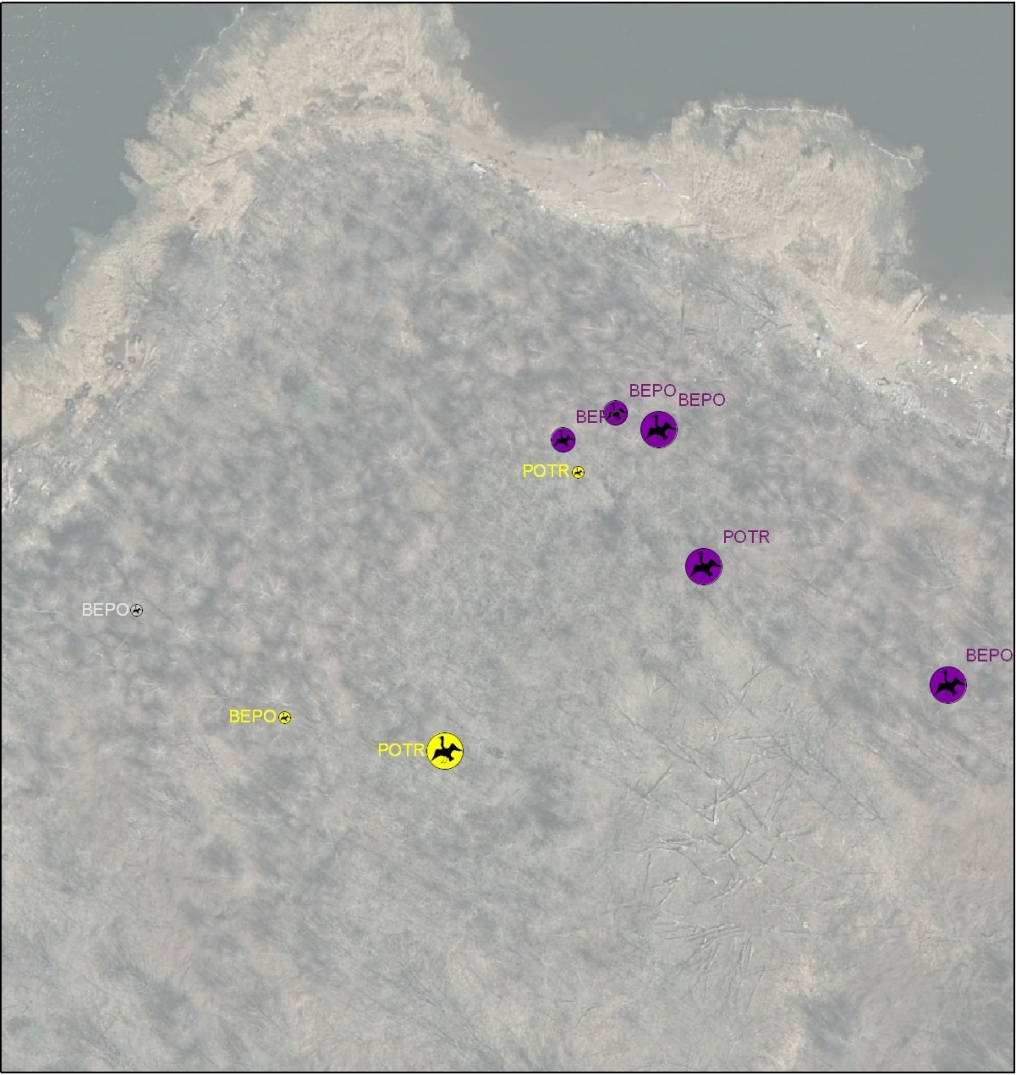 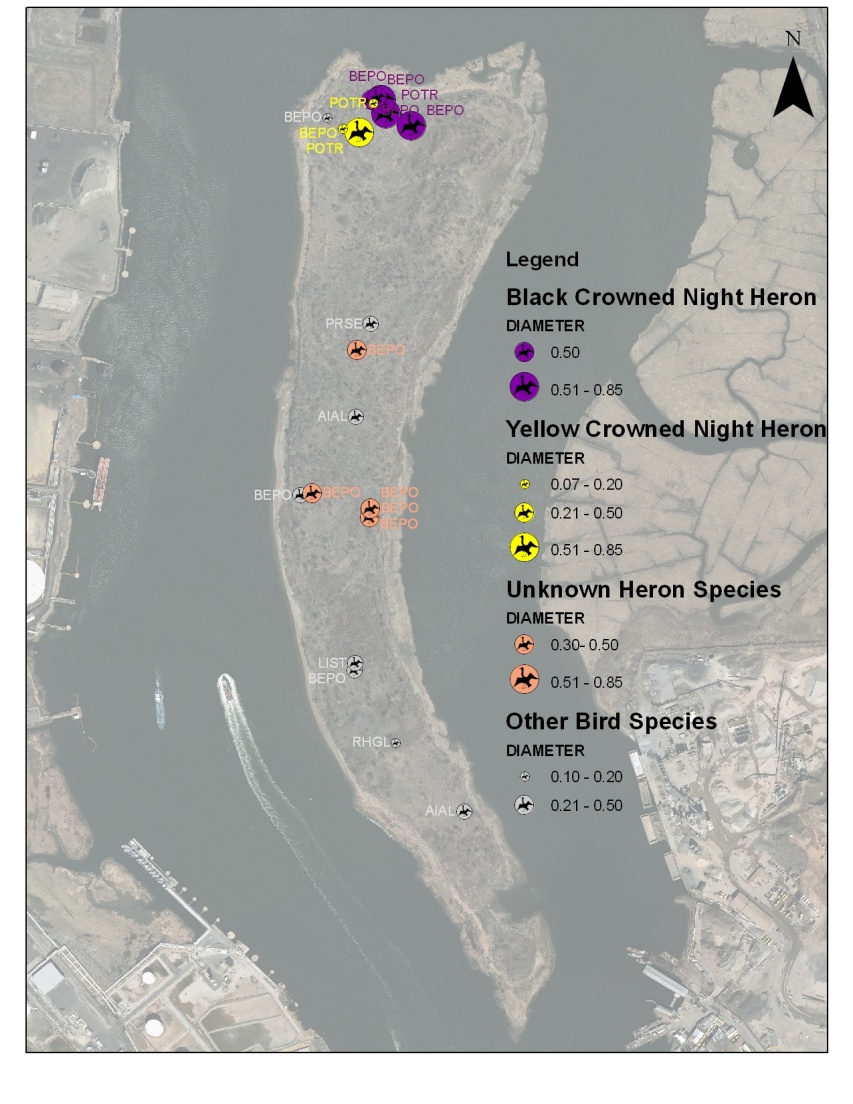 2001 Concentration of Heron nests at Northwest corner of the island in dense stand of Betula populifolia trees
[Speaker Notes: Concentration of Heron nests at NW corner of the island in dense stand of bepo trees
Pic of Prall’s NW Section from 10 years ago?]
CHARTS and GRAPHS
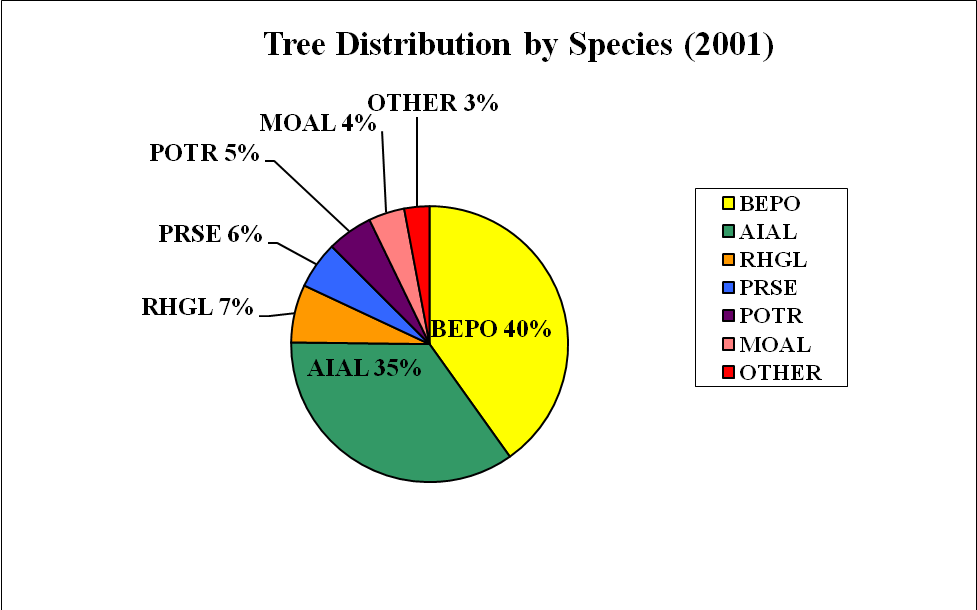 Betula populifolia and Populous tremuloides most selected
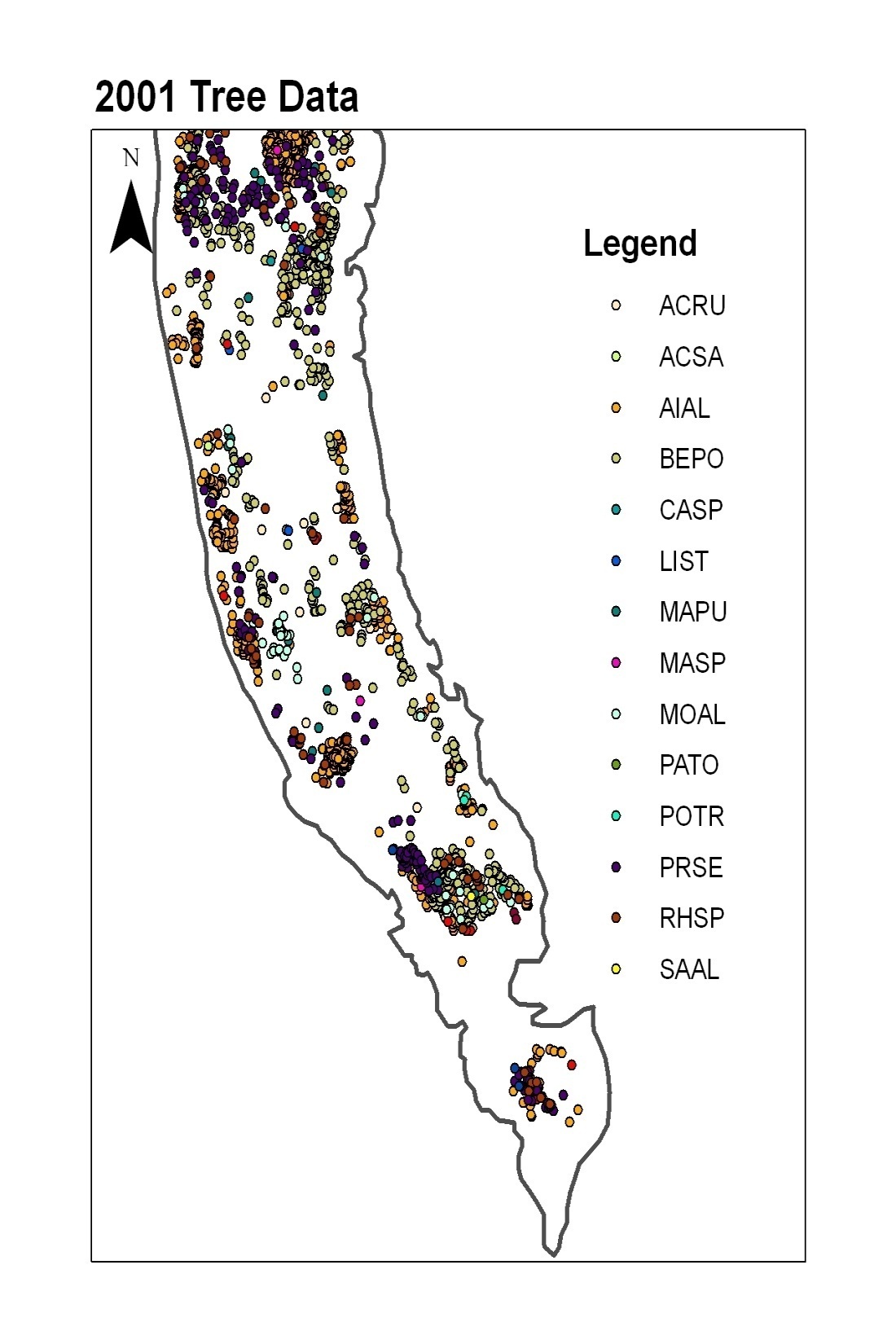 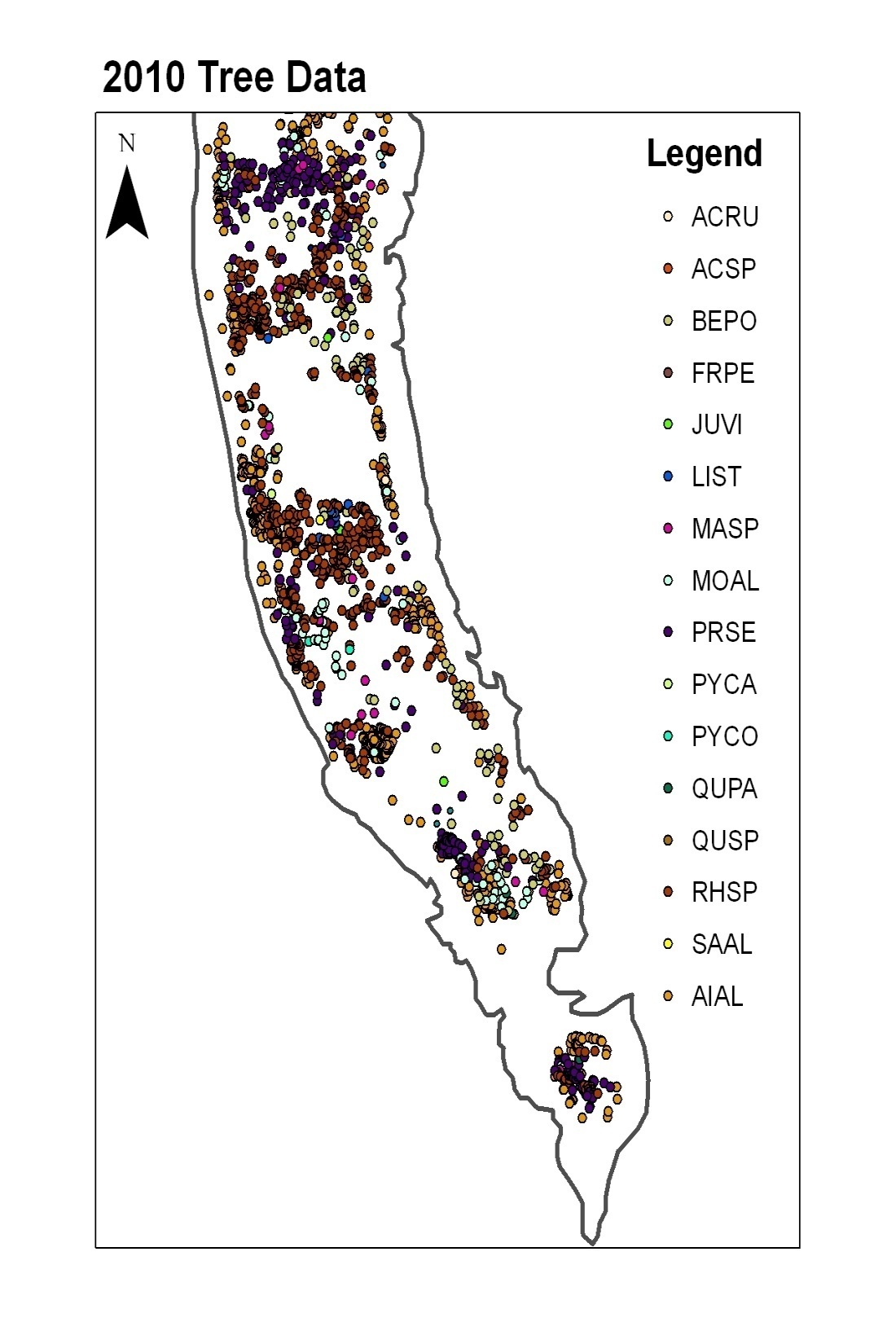 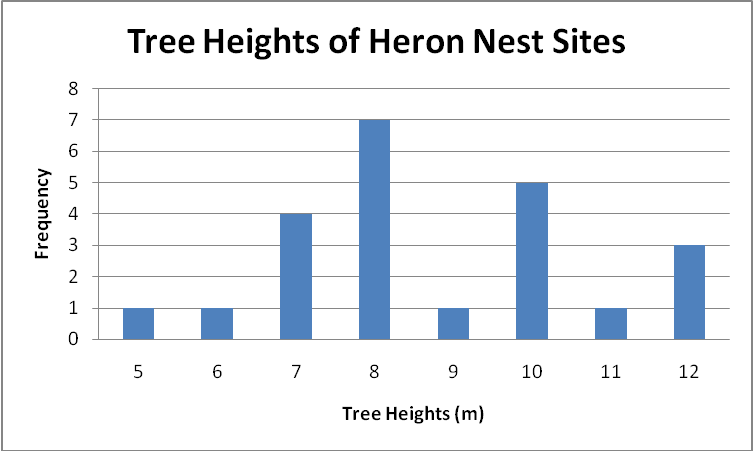 While the most common heights for all Prall’s Island trees ranged from 4-6m, the heron nests were mostly found in trees with heights ranging from 7-10m

Avg. tree height for preferred species: 8.73913 m

Avg height for total tree population: 6.509269 m

Avg nest height= 5.65 m
2000/2001
Range nest height: 2 to 10
Avg: 5.652174
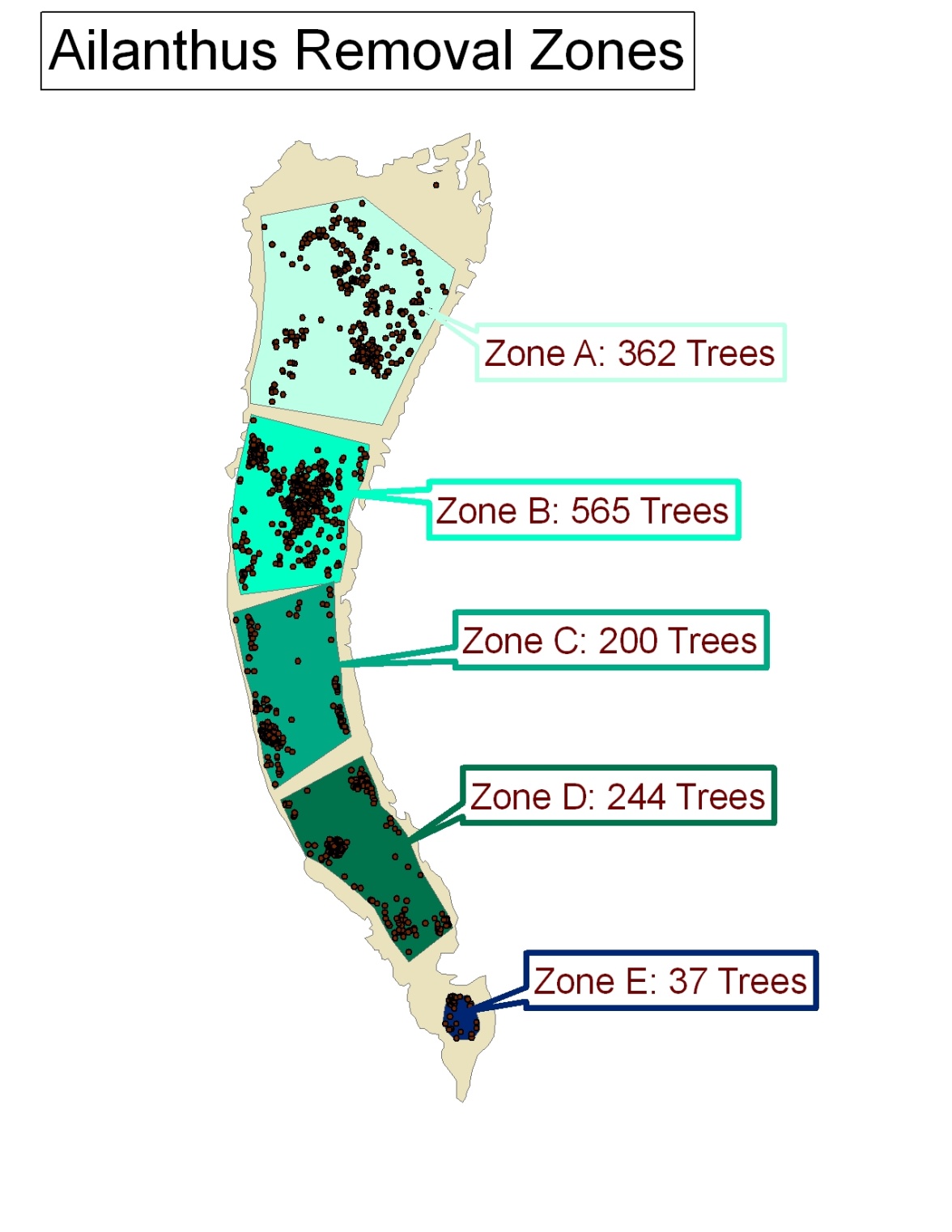 ZONES
The island is divided into 5 zones: 
A, B, C, D, E

	Trees for removal are located and flagged and/or marked within these zones.
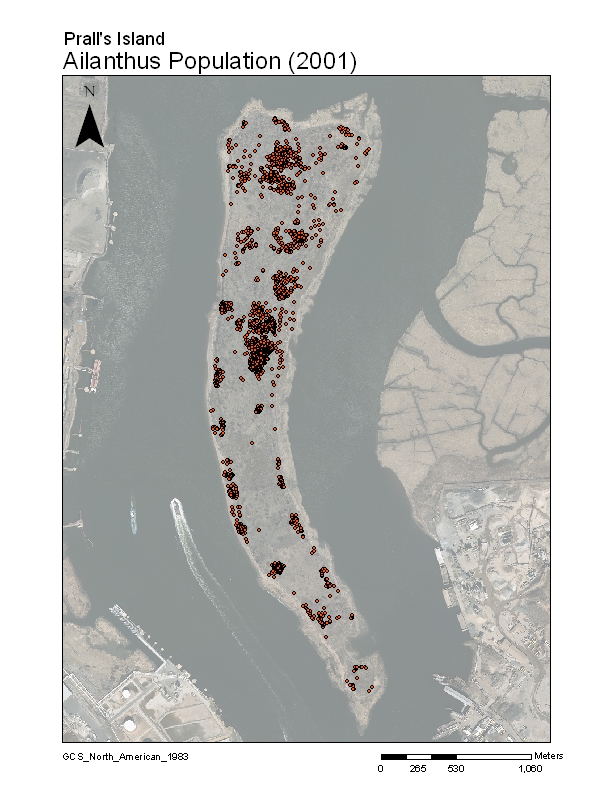 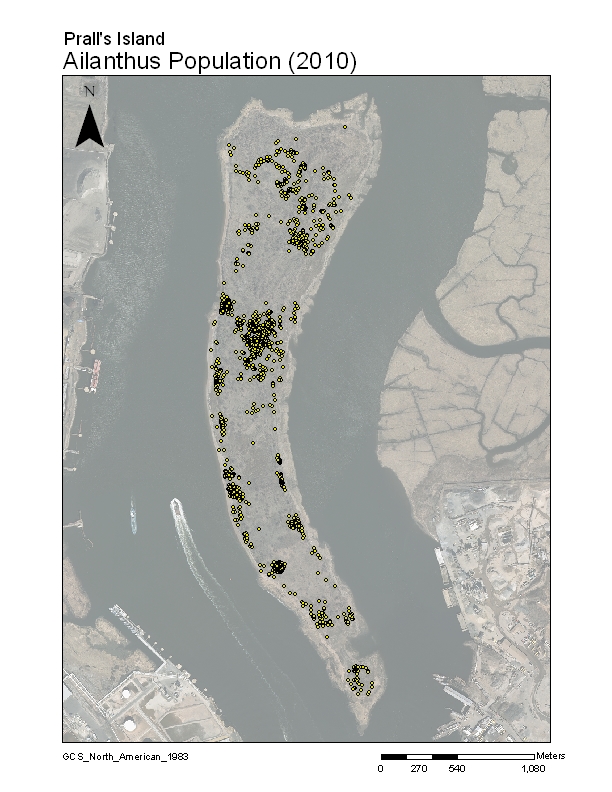 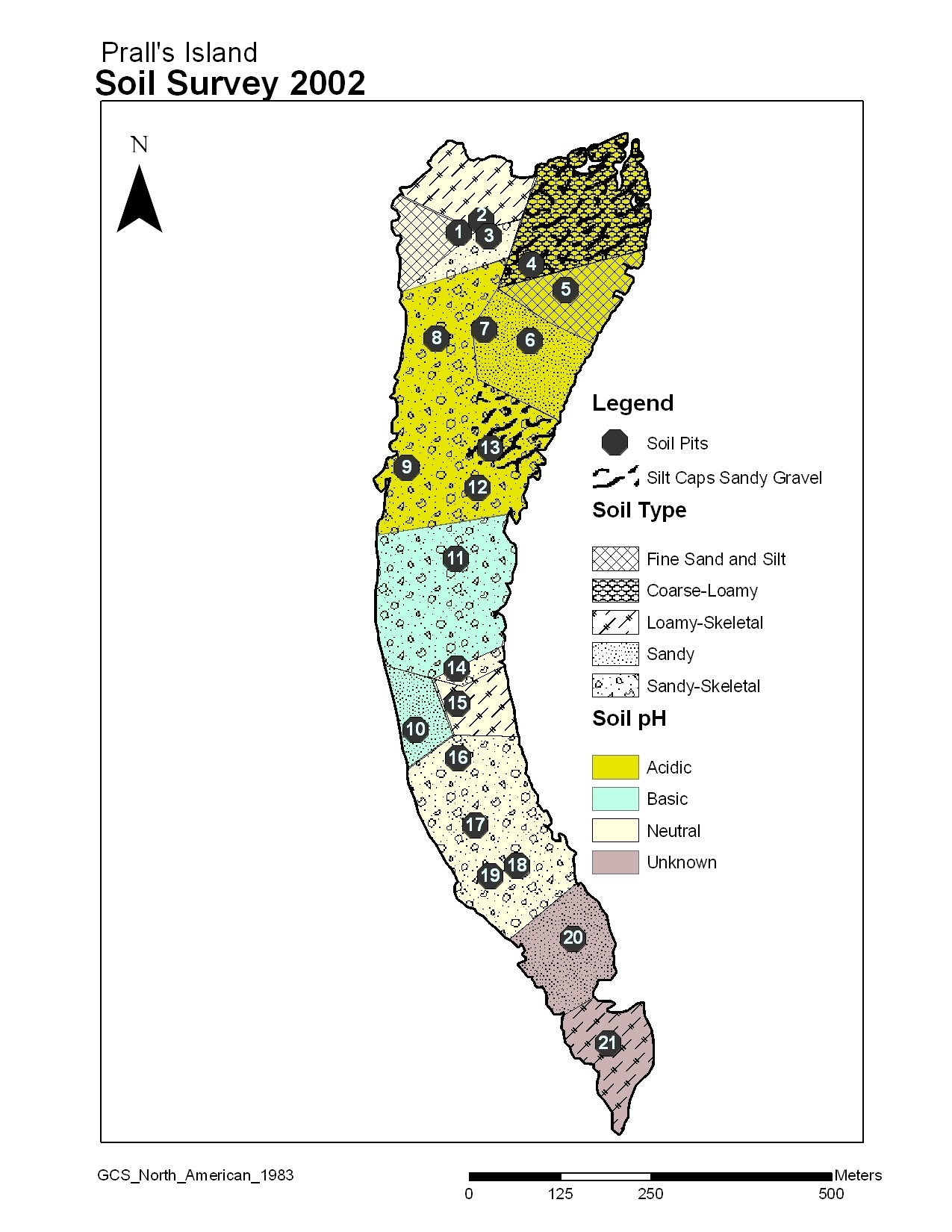 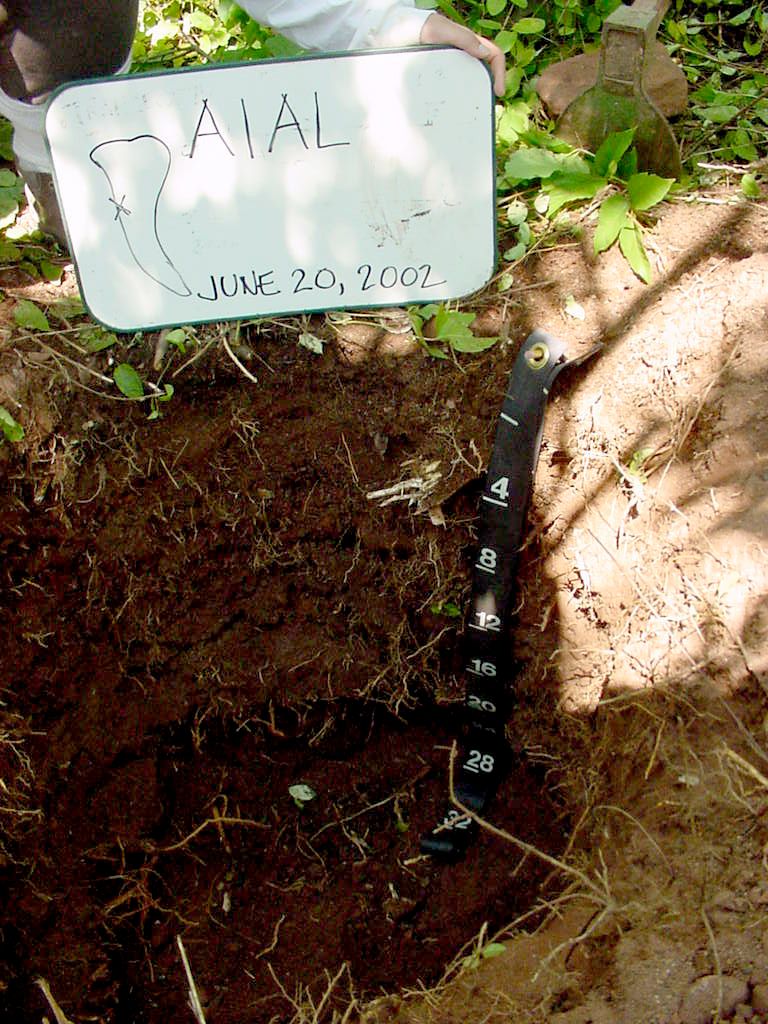 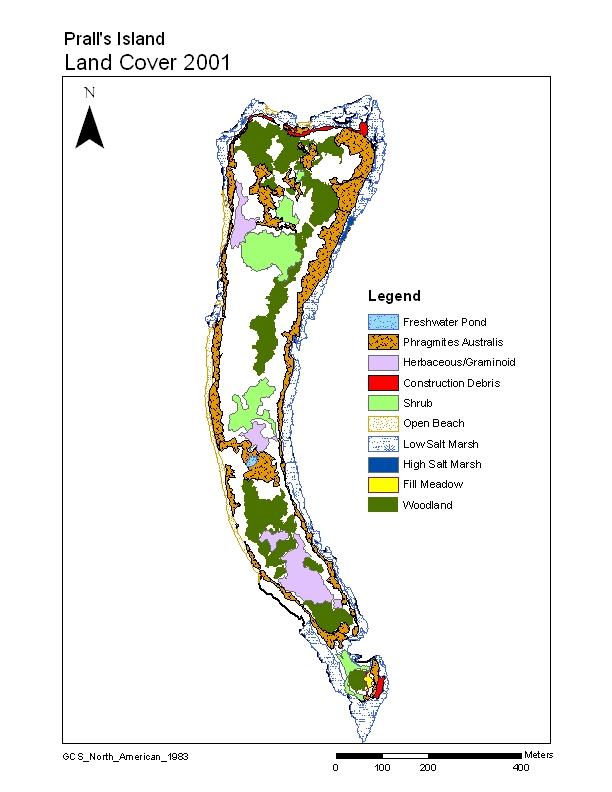 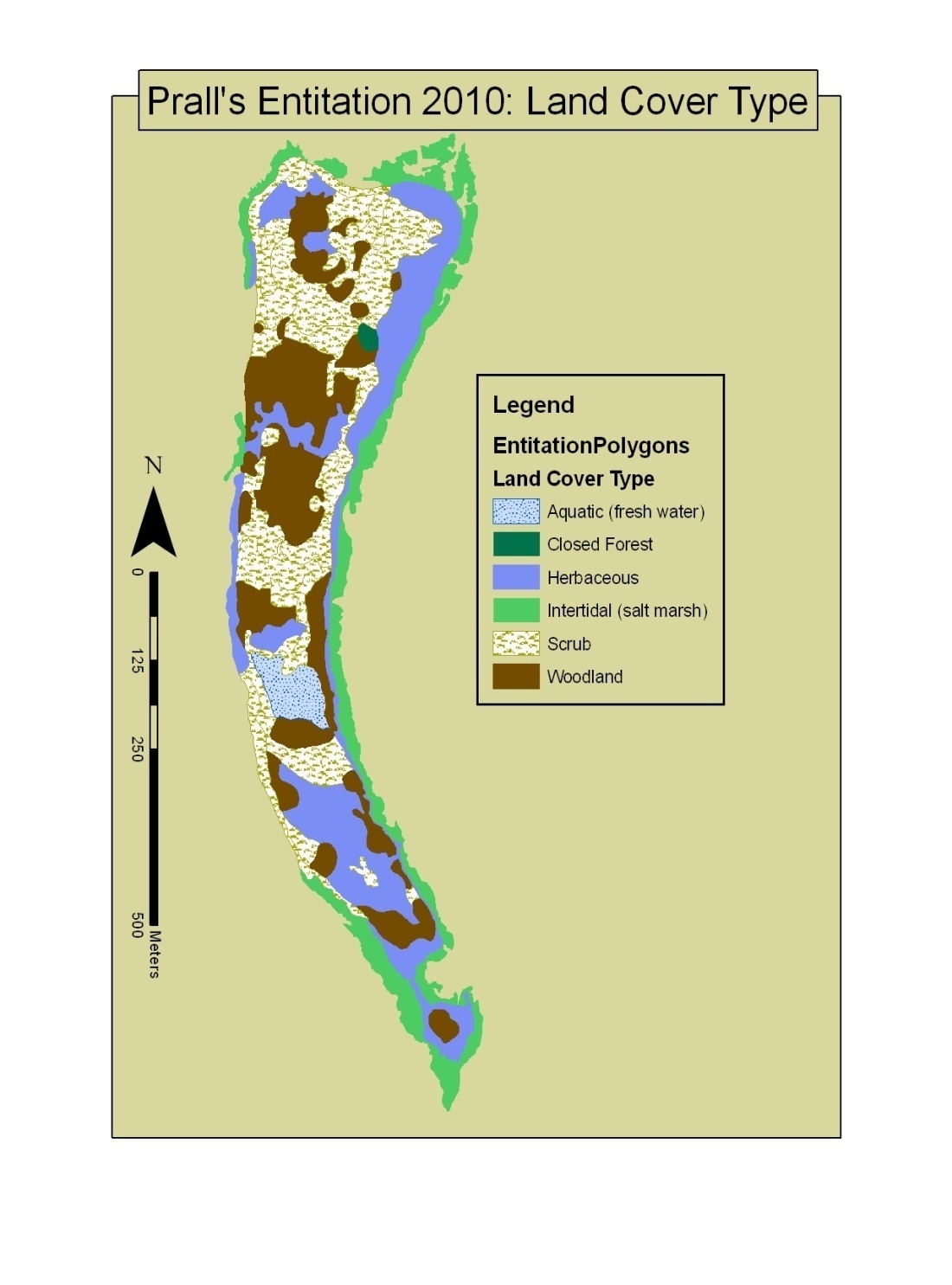 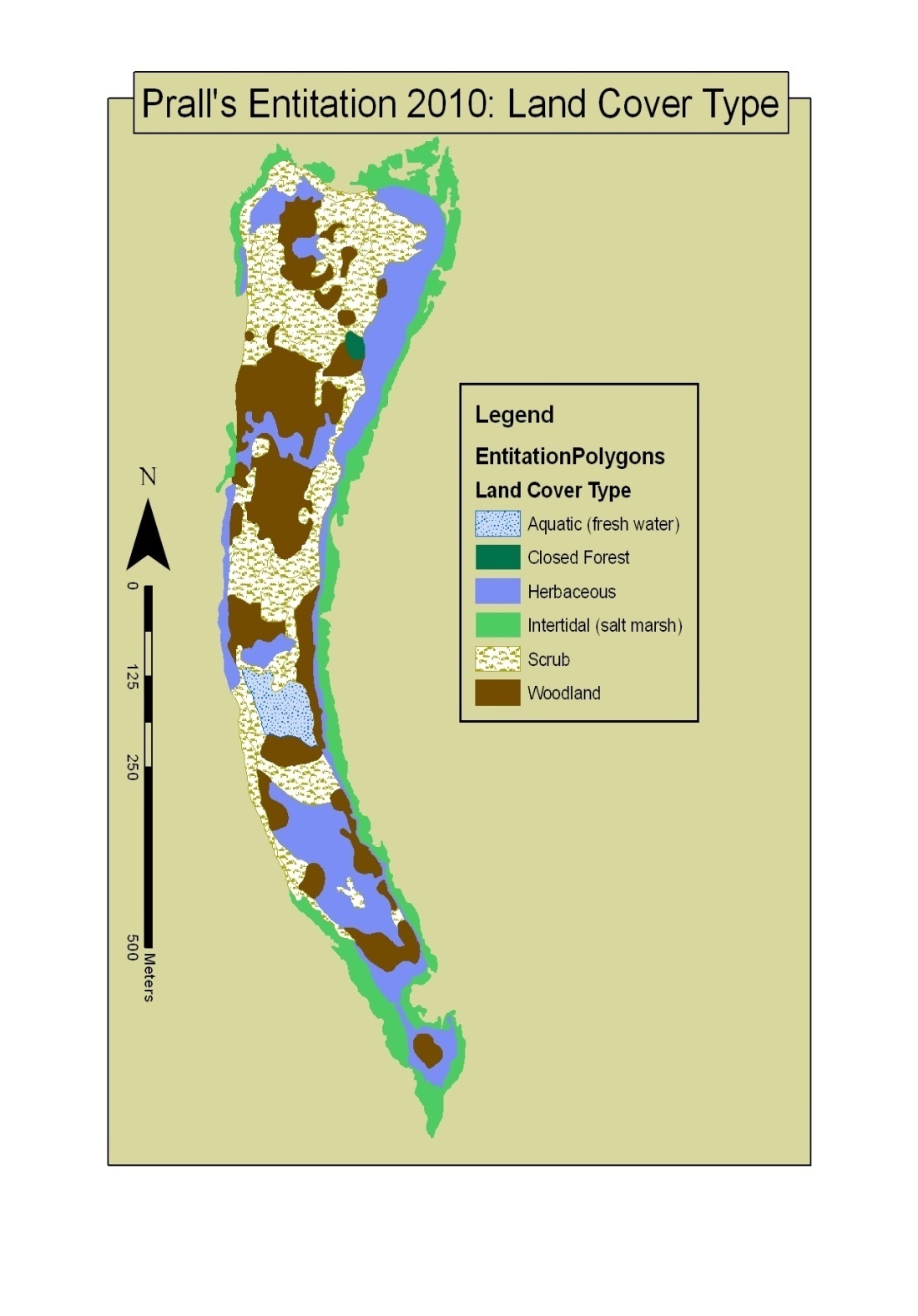 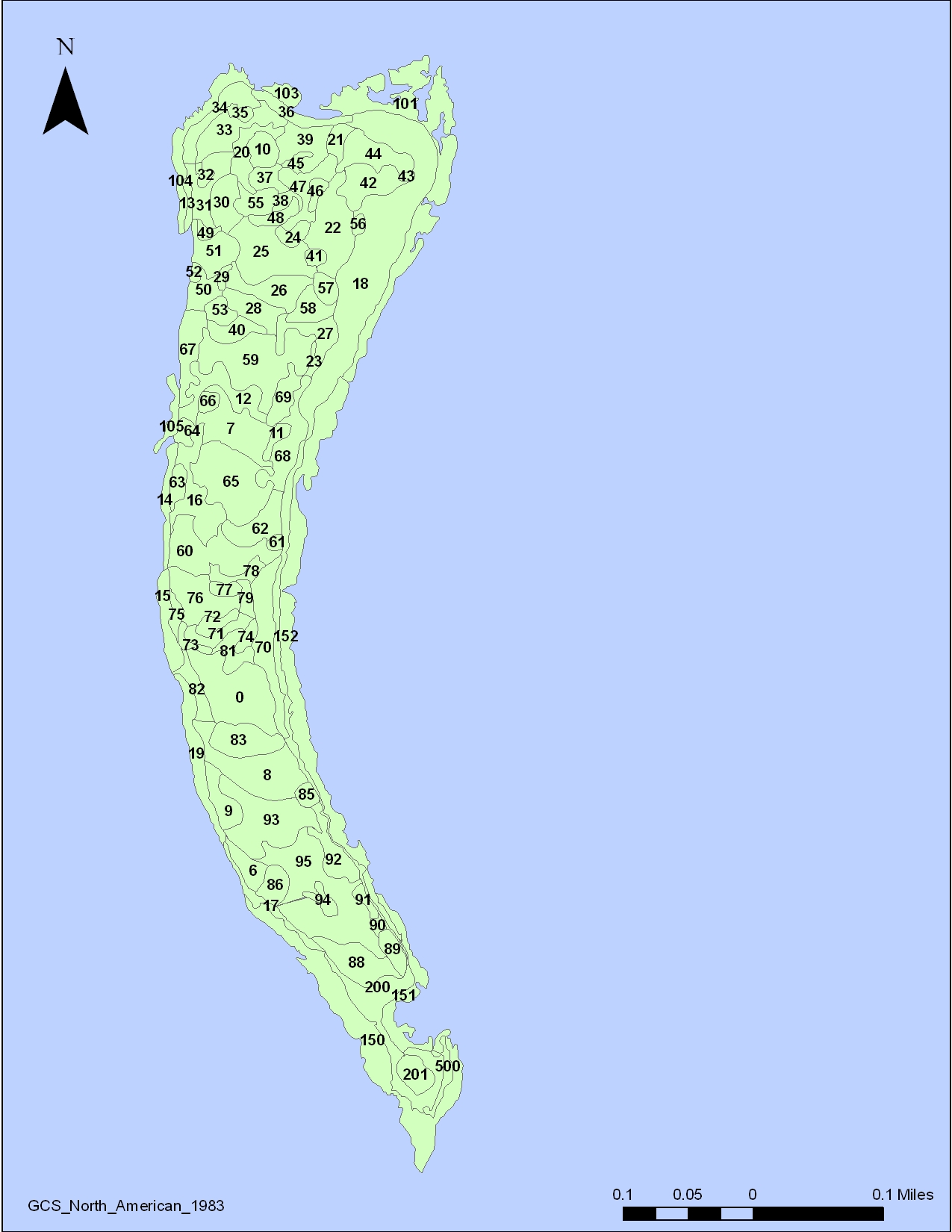 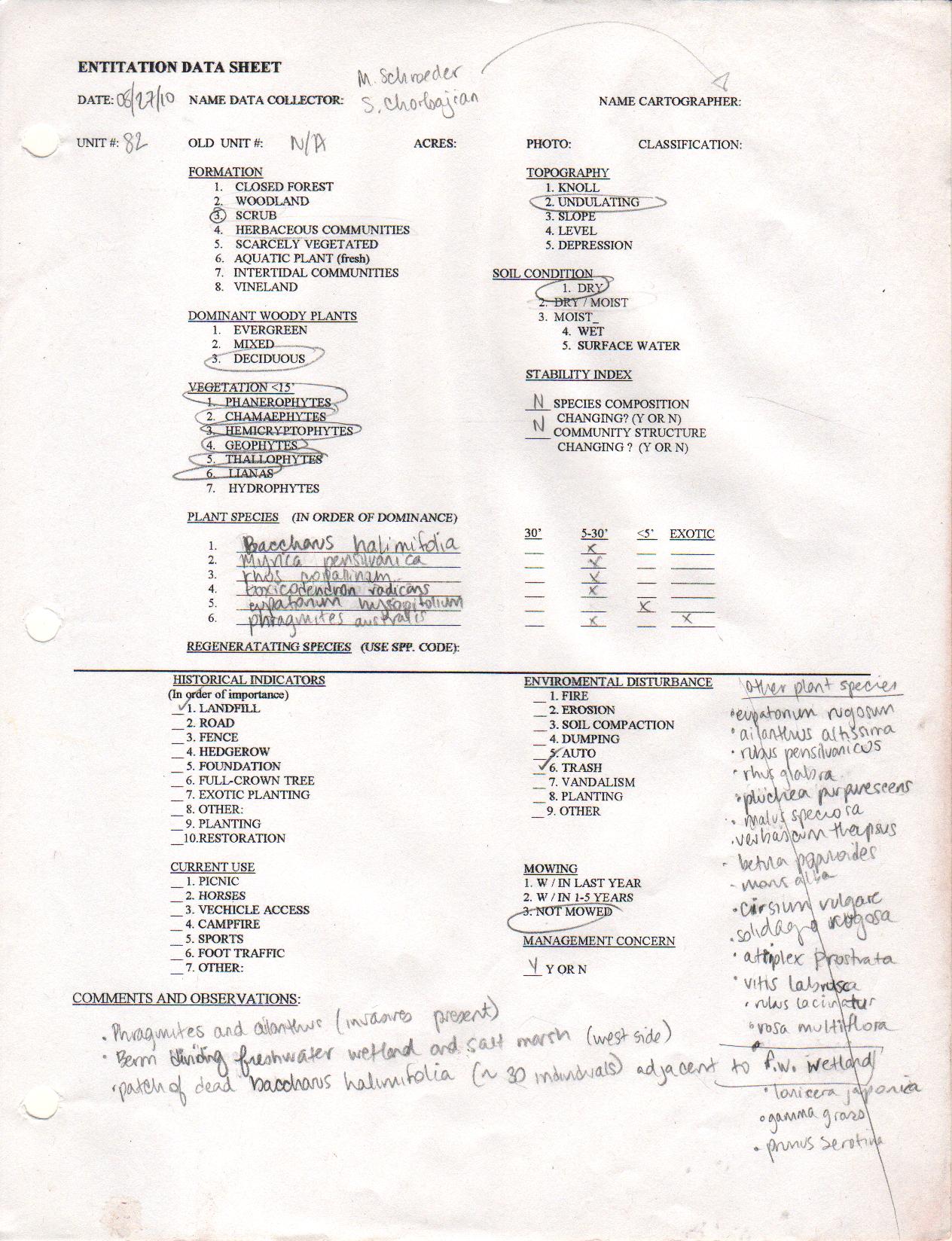 HABITAT DESIGN
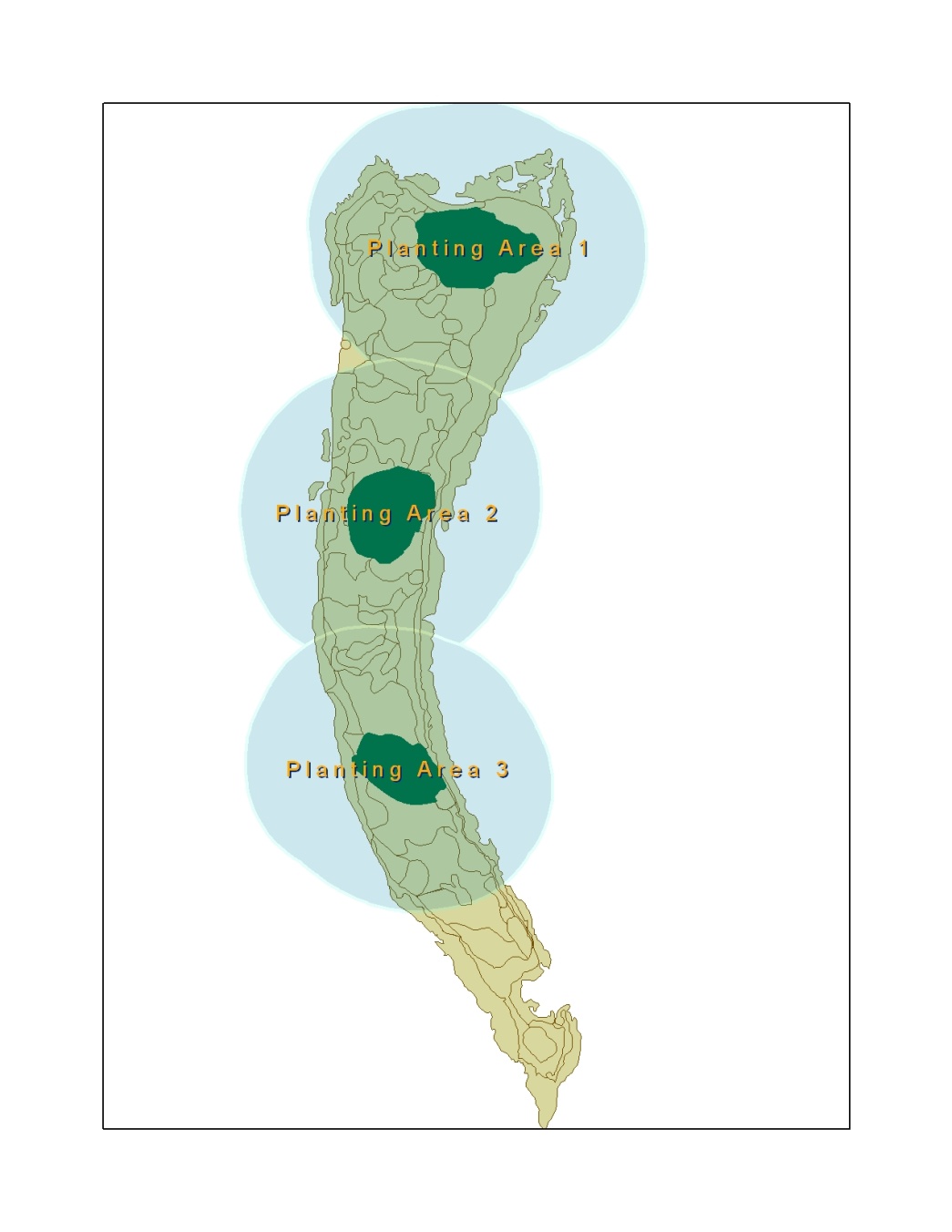 Dense Tree Groves
~Height: 15m-20m
Smaller Trees, Shrubs, Herbaceous, Grasslands
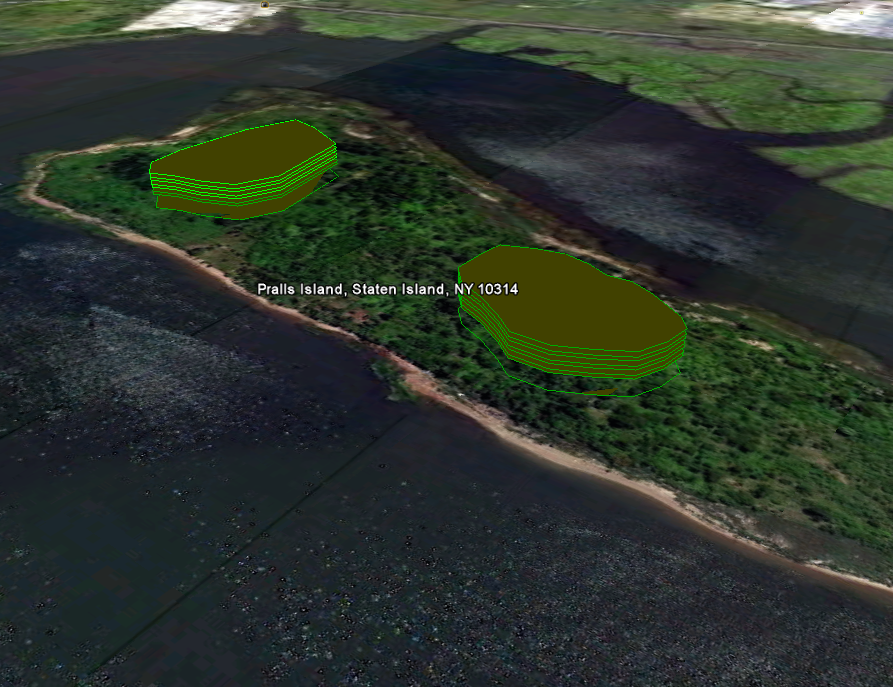 ~15-20 meters
1
2
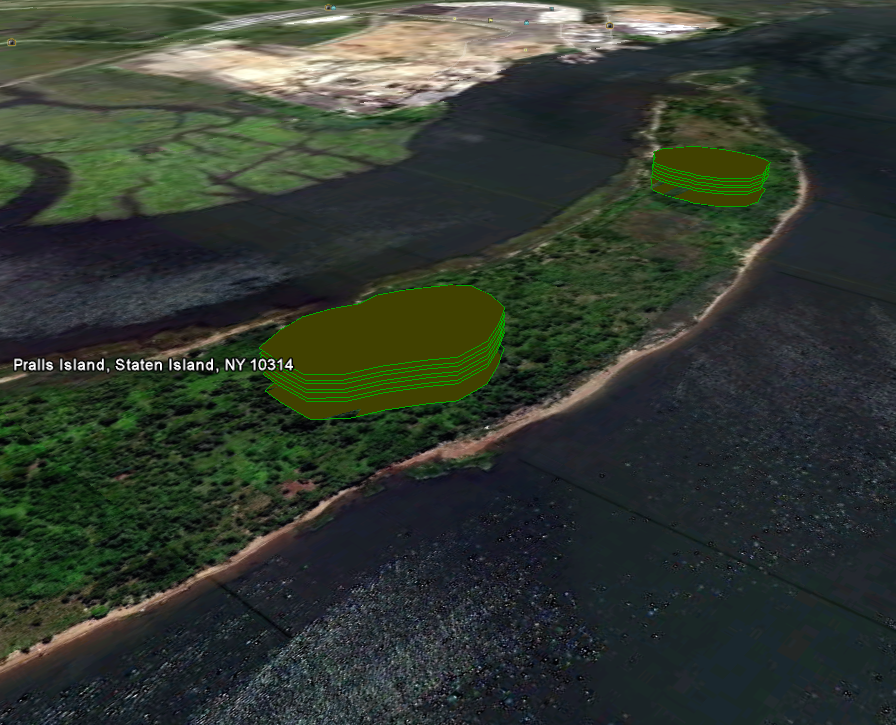 3
2
TREE SPECIES
SUMMARY
“Wisdom is knowing what to do with what you know.”-- J. Winter Smith 

“Think globally, Act locally”
-- David Brower, Rene Dubos?

"A process cannot be understood by stopping it. 
Understanding must move with the flow of the process, 
must join it and flow with it." 
-- Frank Herbert
Where do we find heron species currently nesting and why?

What are the conditions of their environment?

What is their tolerance level?

How is growth sustained?
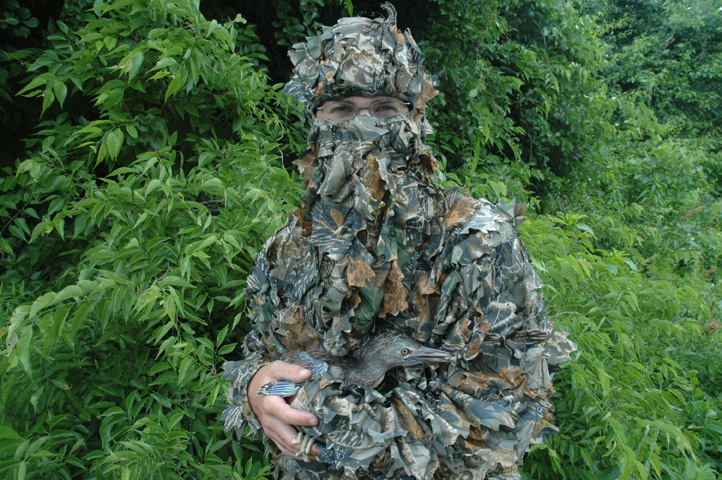 Identify clear goals and 
performance standards


Identify and measure existing 
conditions and available resources


Compare to reference sites


Assess historical conditions 
and actions


Plan according to best case scenario, 
but prepare for the unexpected

Put yourself in their feathers
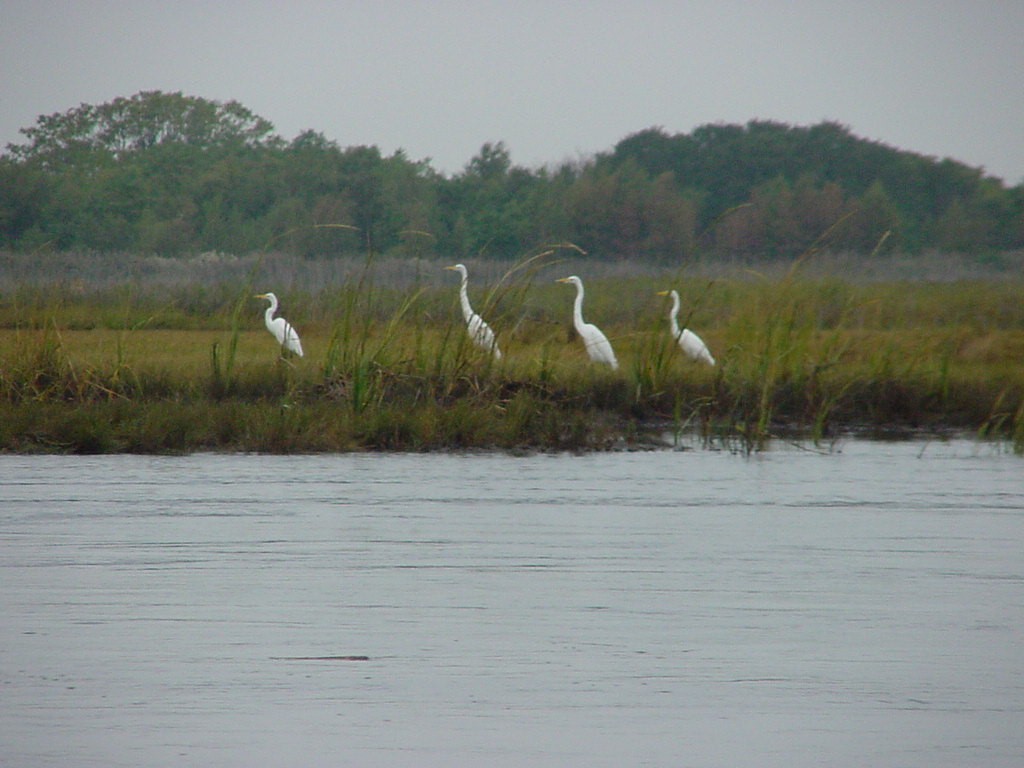 Special Thanks and Acknowledgements
Susan Elbin, Liz Craig, Carl Alderson, Nate McVay, Scott Newman, Andy Bernick, 
Rich Shaw, Tim Chambers, Paul Kerlinger, Mike Feller, Dave Kunstler
Seta Chorbajian, Mary Schroeder